CSCE 436 - Advanced Embedded SystemsLecture 2 – Digital System, Hierarchical Design, and testbench
Prof Jeffrey FalkinburgAvery Hall 368472-5120
Lesson Outline
Time Logs!
HW #1 Due Now!
Overview of HDLs
Basic VHDL concepts by example
Testbenches
2
Overview of HDLs
3
Programming Language
Can we use C or Java as an HDL?
A computer programming language:
Semantics ("meaning")
Syntax ("grammar")
Development of a Language
Study the characteristics of the underlying processes
Develop syntactic constructs and their associated semantics to model and express these characteristics
4
HDL vs Traditional PL
Traditional PL
Modeled after a sequential process
Operations performed in a sequential order
Help human's thinking process to develop an algorithm step-by-step
Resemble the operation of a basic computer model
HDL
Characteristics of digital hardware
Connections of parts
Concurrent operations
Concept of propagation delay and timing
Characteristics cannot be captured by traditional PLs
Require new languages: HDL
5
HDL vs Traditional PL
HDL continued
Structural Connections
Timing
Parallel Nature
6
Modern Use of HDLs
Formal Documentation
Input to a simulator
Input to a synthesizer
7
7400-Series Integrated Circuits
7400-Series Integrated Circuits
https://en.wikipedia.org/wiki/List_of_7400-series_integrated_circuits








Images from https://www.electronics-tutorials.ws/logic/logic_2.html
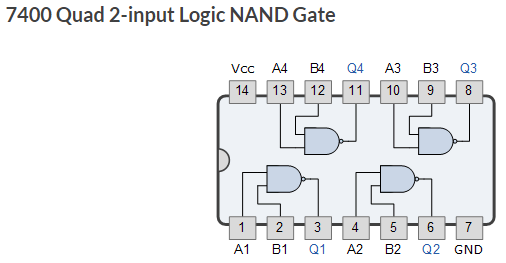 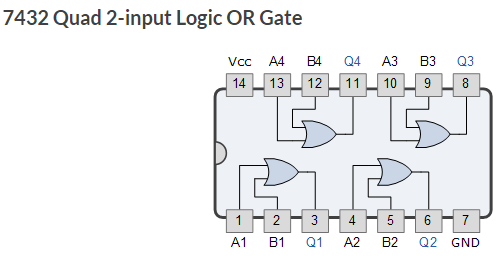 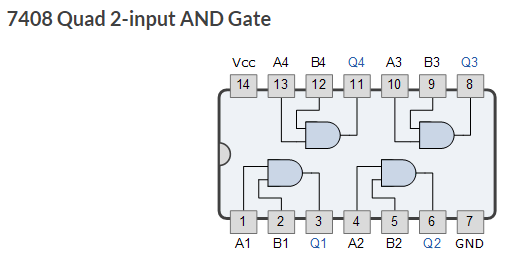 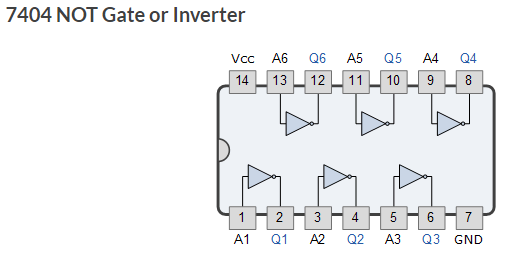 15 January 2020
8
Characteristics of an HDL
Capture characteristics of a digital circuit:
Entity - basic building block (e.g. 7400 chips)
Connectivity - Connection of entities (e.g. wires)
Concurrency - parallel operations
Timing - schedule / order of multiple operations
Must be able to describe a circuit in
Gate level and RT level
Structural view and behavioral view (not physical)
9
Highlights of Modern HDLs
Encapsulate the concepts of entity, connectivity, concurrency, and timing
Incorporate propagation delay and timing information
Consist of constructs for structural implementation
Incorporate constructs for behavioral description (sequential execution of traditional PL)
Describe the operations and structures in gate level and RT level
Consist of constructs to support hierarchical design process
10
Industry-Standard HDLs
VHDL
DoD initiative in 1980s
Transferred to IEEE to standardize
First released in 1987
Similar to Ada
Heavily used in FPGA industry
New versions: 1993, 2001, 2008
Verilog
Developed by industry
Released in early 1980s
Similar to C
Heavily used in ASIC industry
New versions: 1995, 2001, 2005, 2009
SystemVerilog is a superset of Verilog 2005 & 2009
11
Basic VHDL Concepts By Example
12
Structural Description
Structural Description from Lesson 1
Entity
Truth Table
a b c | f 
-------|-- 
0 0 0 | 0 
0 0 1 | 0 
0 1 0 | 0 
0 1 1 | 1 
1 0 0 | 0 
1 0 1 | 1 
1 1 0 | 1 
1 1 1 | 1
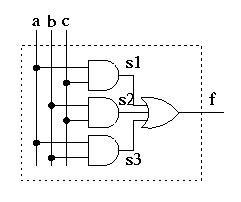 Architecture
13
Structural Description
Entity declaration
i/o ports (“outline” of the circuit)
Architecture body
Signal declaration
Each concurrent statement
Can be thought of as a circuit part
Contains timing information
Arch body can be thought as a “collection of parts”
What’s the difference between this and a C program
15 January 2020
14
Structural Description
In structural view, a circuit is constructed by smaller parts.
Structural description specifies the types of parts and connections.
Essentially a textual description of a schematic
Done by using “component” in VHDL
First declared (make known)
Then instantiated (used)
15 January 2020
15
Structural Description – Component Declaration
library IEEE;			-- These lines are similar to a #include in C
use IEEE.std_logic_1164.all;
library unisim;			-- Use these libraries if you are using primitive components
use unisim.vcomponents.all;

entity majority is
	port(	a, b, c:	in std_logic; 
		f:	out std_logic);
end majority;

architecture structure of majority is
component AND2
	port ( i0, i1	: in std_logic;
		 o 		: out std_logic);
end component;
				
component OR3
	port ( i0, i1, i2	: in std_logic;
		 o 			: out std_logic);
end component;
				
signal	s1, s2, s3: std_logic;	-- wires which begin and end in the component
Primitive Components Library
Component Declarations before Begin
15 January 2020
16
Structural Description –Component Instantiation
begin 
	unit1:	AND2
	port map (		-- s1 <= a and b;			
		i0 => a,
		i1 => b,
		o => s1);
	unit2:	AND2
	port map (		-- s2 <= b and c;			
		i0 => b,
		i1 => c,
		o => s2);
	unit3:	AND2
	port map (		-- s3 <= a and c;			
		i0 => a,
		i1 => c,
		o => s3);
	unit4:	OR3
	port map (		-- f <= s1 or s2 or s3;			
		i0 => s1,
		i1 => s2,
		i2 => s3,
		o => f);
end structure;
Component Instantiations after Begin
15 January 2020
17
Behavioral
A behavioral description of a component describes what the circuit does rather than how it is done.
library IEEE;	-- These lines are similar to a #include in C
use IEEE.std_logic_1164.all;
entity majority is
	port(	a, b, c:	in std_logic; 
		f:	out std_logic);
end majority;
architecture Behavioral of majority is
begin 
	f <=	'0' when a='0' and b='0' and c='0' else
		'0' when a='0' and b='0' and c='1' else
		'0' when a='0' and b='1' and c='0' else
		'1' when a='0' and b='1' and c='1' else
		'0' when a='1' and b='0' and c='0' else
		'1' when a='1' and b='0' and c='1' else
		'1' when a='1' and b='1' and c='0' else
		'1'; 
	-- essentially an enumeration of a truth table
end Behavioral;
Truth Table
a b c | f 
-------|-- 
0 0 0 | 0 
0 0 1 | 0 
0 1 0 | 0 
0 1 1 | 1 
1 0 0 | 0 
1 0 1 | 1 
1 1 0 | 1 
1 1 1 | 1
18
Behavioral
Concatenation operator helps make code more readable
Concatenation Operator
library IEEE;	-- These lines are similar to a #include in C
use IEEE.std_logic_1164.all;
entity majority is
	port(	a, b, c:	in std_logic; 
		f:	out std_logic);
end majority;
architecture Behavioral of majority2 is
	signal temp: std_logic_vector(2 downto 0);
begin
	temp <= a & b & c;
	f <=	'0' when temp = "000" else 
		'0' when temp = "001" else
		'0' when temp = "010" else
		'1' when temp = "011" else
		'0' when temp = "100" else
		'1' when temp = "101" else
		'1' when temp = "110" else
		'1'; 
end Behavioral;
Double quotes for std_logic_vectors
19
Combinational vs Sequential
What is the difference between combinational and sequential?
A clock signal in the entity for the output
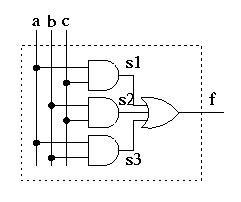 20
Literals
In VHDL they are called literals (not a constant)
hexDigit : std_logic_vector (3 downto 0);
	…hexDigit = x“D” else
	…hexDigit = “0101” else
	…hexDigit = d“12” else 
“=” – used to compare
“<=” – used to assign
hexDigit : std_logic_vector (15 downto 0);
	…hexDigit <= x“C0_FF_EE”; --can also use separators
21
Testbenches
22
Testbench – Component Declaration and Instantiation
ENTITY majority_tb IS
END majority_tb;

ARCHITECTURE behavior OF majority_tb IS 
COMPONENT majority
PORT(	a : IN  std_logic;
	b : IN  std_logic;
	c : IN  std_logic;
	f : OUT  std_logic);
END COMPONENT;
signal s1, s2, s3, s4: std_logic;
begin
uut: majority PORT MAP (
	a => s1,
	b => s2,
	c => s3,
	f => s4);
end
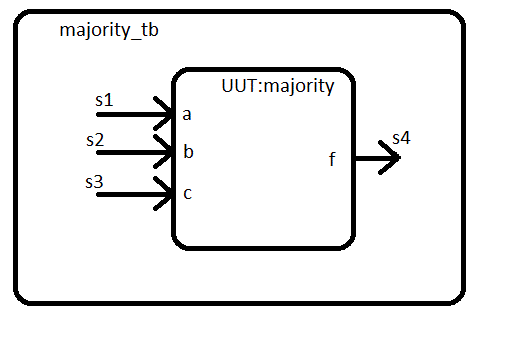 15 January 2020
23
Simple Test Vectors
begin
uut: majority PORT MAP (
	a => s1,
	b => s2,
	c => s3,
	f => s4);
end

s1 <= '0', '1' after 40us;
s2 <= '0', '1' after 20us, '0' after 40us, '1' after 60us;
s3 <= '0', '1' after 10us, '0' after 20us, '1' after 30us , '0' after 40us, '1' after 50us , '0' after 60us, '1' after 70us, ;

end behavior;
15 January 2020
24
Testbench – Test Vectors for self checking testbenches
Test Vector Setup (before begin):



Loop to apply the 8 test input vectors to majority circuit (after begin)
1.	CONSTANT TEST_ELEMENTS:integer:=8;
2.	SUBTYPE INPUT is std_logic_vector(2 downto 0);
3.	TYPE TEST_INPUT_VECTOR is array (1 to TEST_ELEMENTS) of INPUT;
4.	SIGNAL TEST_INPUT: TEST_INPUT_VECTOR := ("000", "001", "010", "011", "100", "101", "110", "111");



1.	for i in 1 to TEST_ELEMENTS loop
2.	    testVector <= test_input(i);
3.	    wait for 1 us;
4.	    assert f = test_output(i)
5.		report "Error in majority circuit for input "  & integer'image(i)
6.		severity failure;
7.	    end loop;
15 January 2020
25
Testbench – Test Vectors for self checking testbenches
Test Vector Setup:



Loop to apply the 8 test input vectors to majority circuit
1.	CONSTANT TEST_ELEMENTS:integer:=8;
2.	SUBTYPE INPUT is std_logic_vector(2 downto 0);
3.	TYPE TEST_INPUT_VECTOR is array (1 to TEST_ELEMENTS) of INPUT;
4.	SIGNAL TEST_INPUT: TEST_INPUT_VECTOR := ("000", "001", "010", "011", "100", "101", "110", "111");



1.	for i in 1 to TEST_ELEMENTS loop
2.	    testVector <= test_input(i);
3.	    wait for 1 us;
4.	    assert f = test_output(i)
5.		report "Error in majority circuit for input "  & integer'image(i)
6.		severity failure;
7.	    end loop;
15 January 2020
26
Simulation Experimentation
How to add and remove waveforms to the waveform view.
How to change the radix of a vector waveform
How to change the colors of the waveforms.
How to transcend the design hierarchy.
How to observe signal values in design hierarchy.
How to observe signals values in the VHDL code.
How to save a load a simulation waveform wcfg file.
27
Even Parity Detection Circuit
Inputs: a(2 downto 0)
Output: even
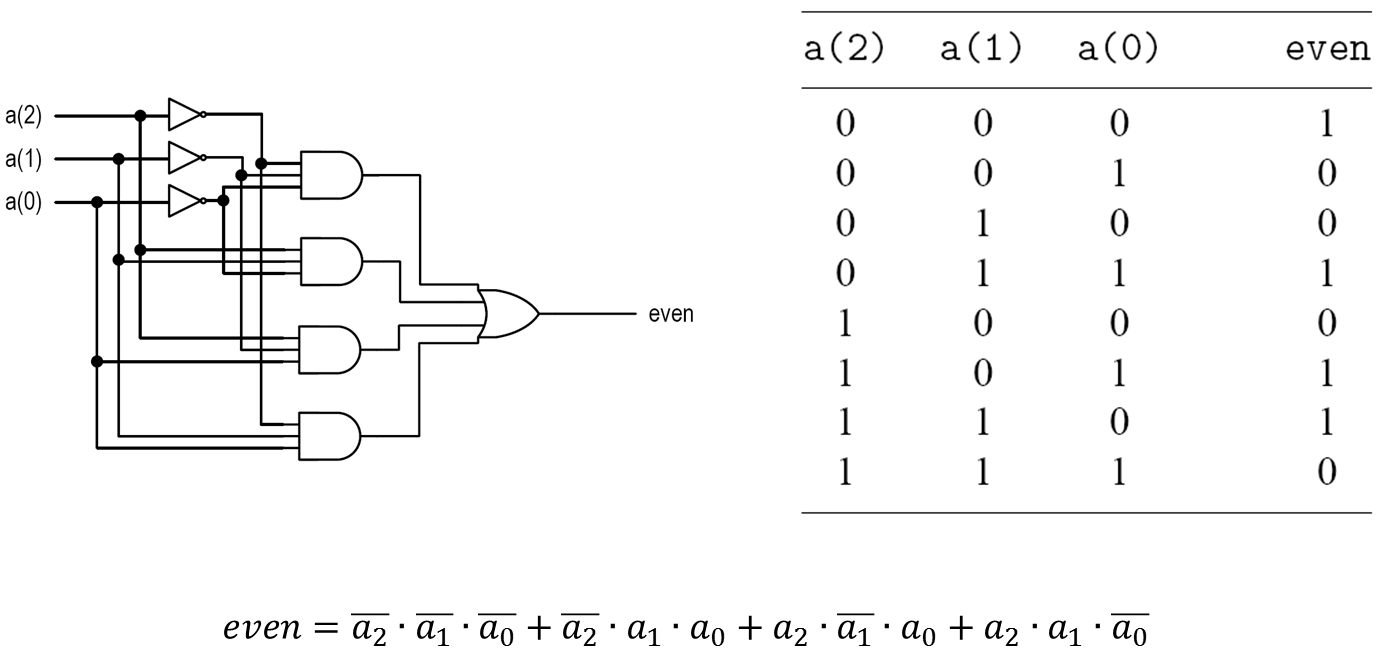 28
Even Parity Detection Circuit
library ieee;
use ieee.std_logic_1164.all;

entity even_detector is
  port(
    a     :   in std_logic_vector(2 downto 0);
    even  :   out std_logic
  );
end even_detector;

architecture sop_arch of even_detector is
  signal p1, p2, p3, p4 : std_logic;
begin
  even <= (p1 or p2) or (p3 or p4) after 20 ns;
  p1 <= (not a(2)) and (not a(1)) and (not a(0)) after 15 ns;
  p2 <= (not a(2)) and a(1) and a(0) after 12 ns;
  p3 <= a(2) and (not a(1)) and a(0) after 12 ns;
  p4 <= a(2) and a(1) and (not a(0)) after 12 ns;
end sop_arch;
29
VHDL Conceptual Diagram
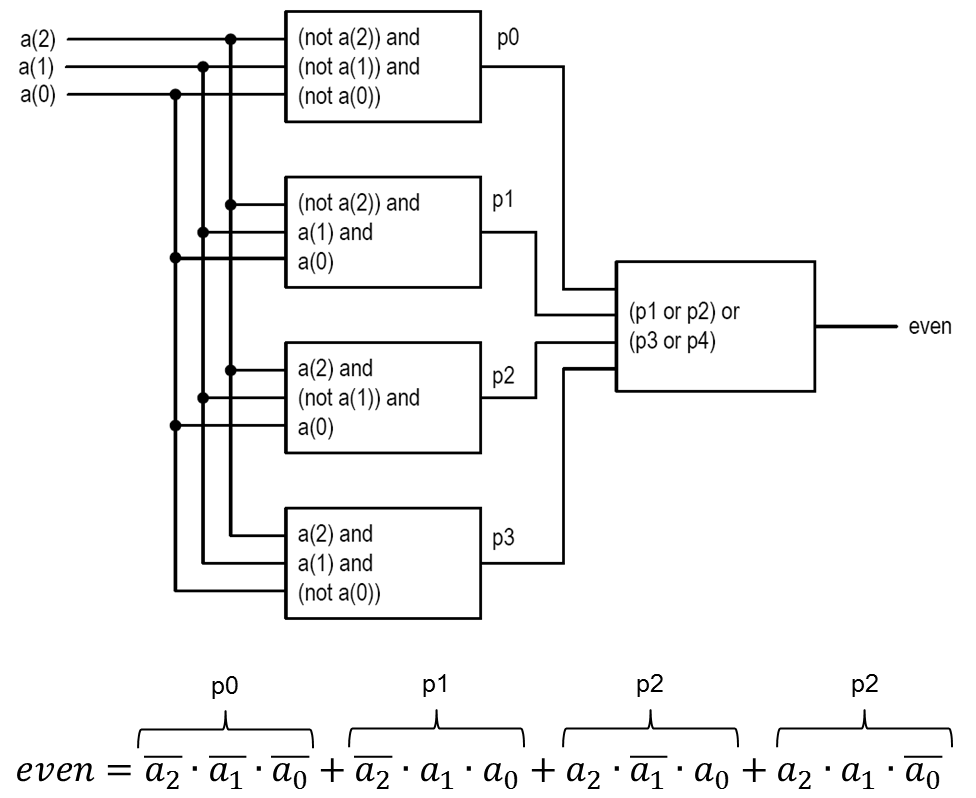 30
Alternative Implementation
Same entity declaration
VHDL now contains two architecture bodies (sop_arch is in the "...")
Implicit delta delay
31
Lesson Outline
Overview of HDLs
Basic VHDL concepts by example
Testbenches
32